Готовность ребёнка 
к школьному обучению
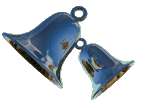 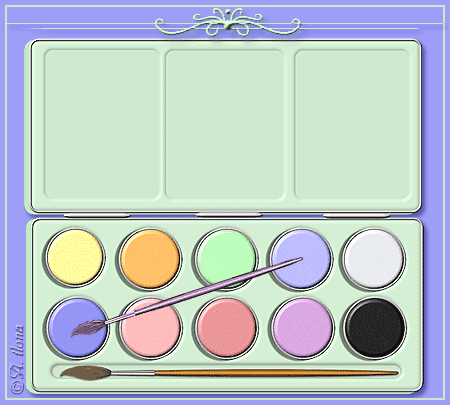 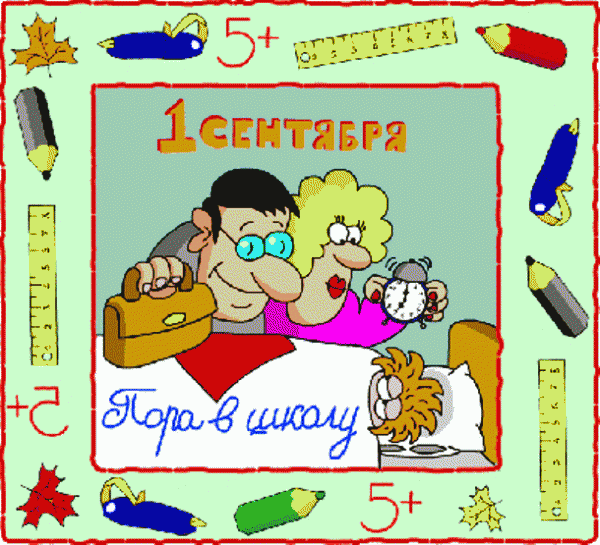 Скоро в школу!» - у многих родителей все сжимается внутри, когда они слышат эту фразу. Взволнованные мамы и папы начинают думать:
готов ли мой ребенок к школе;
хватит ли ему усидчивости;
какую учебную программу выбрать и т. д.
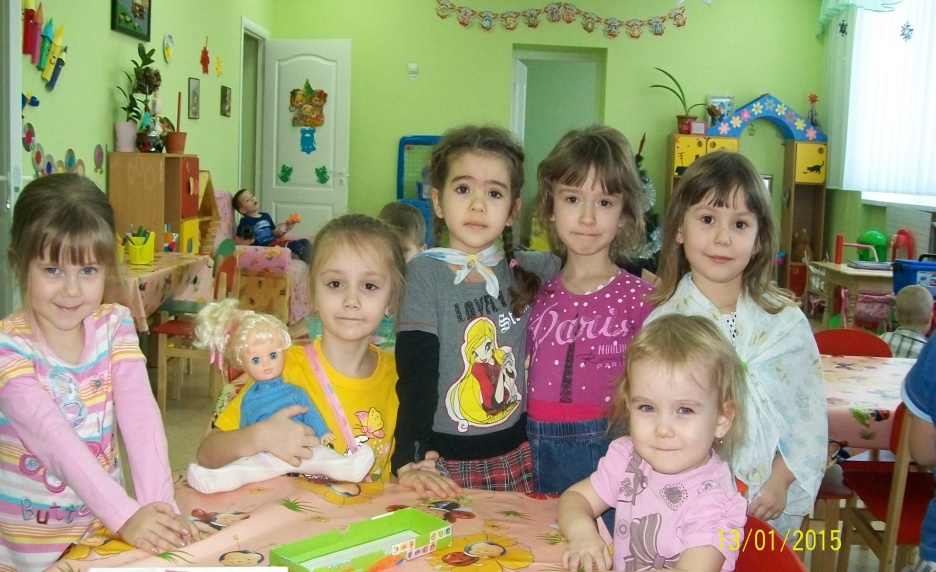 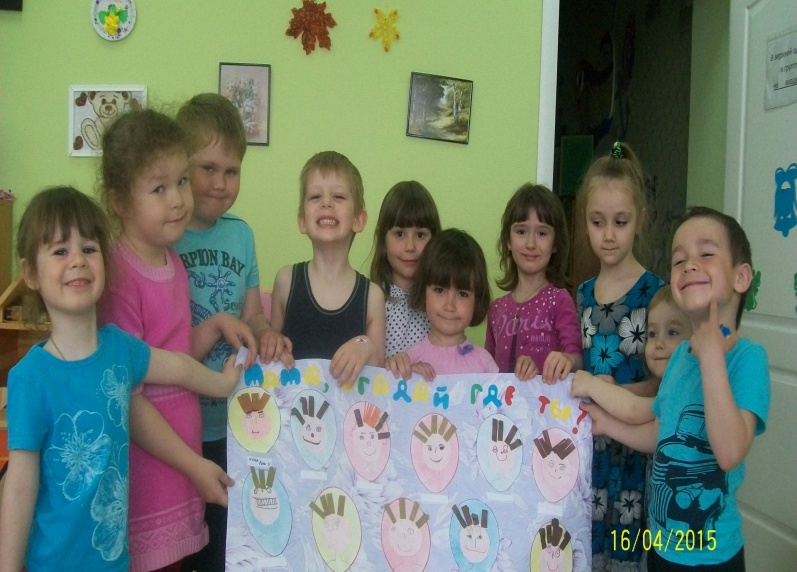 Как узнать, готов ли Ваш ребенок к школе?
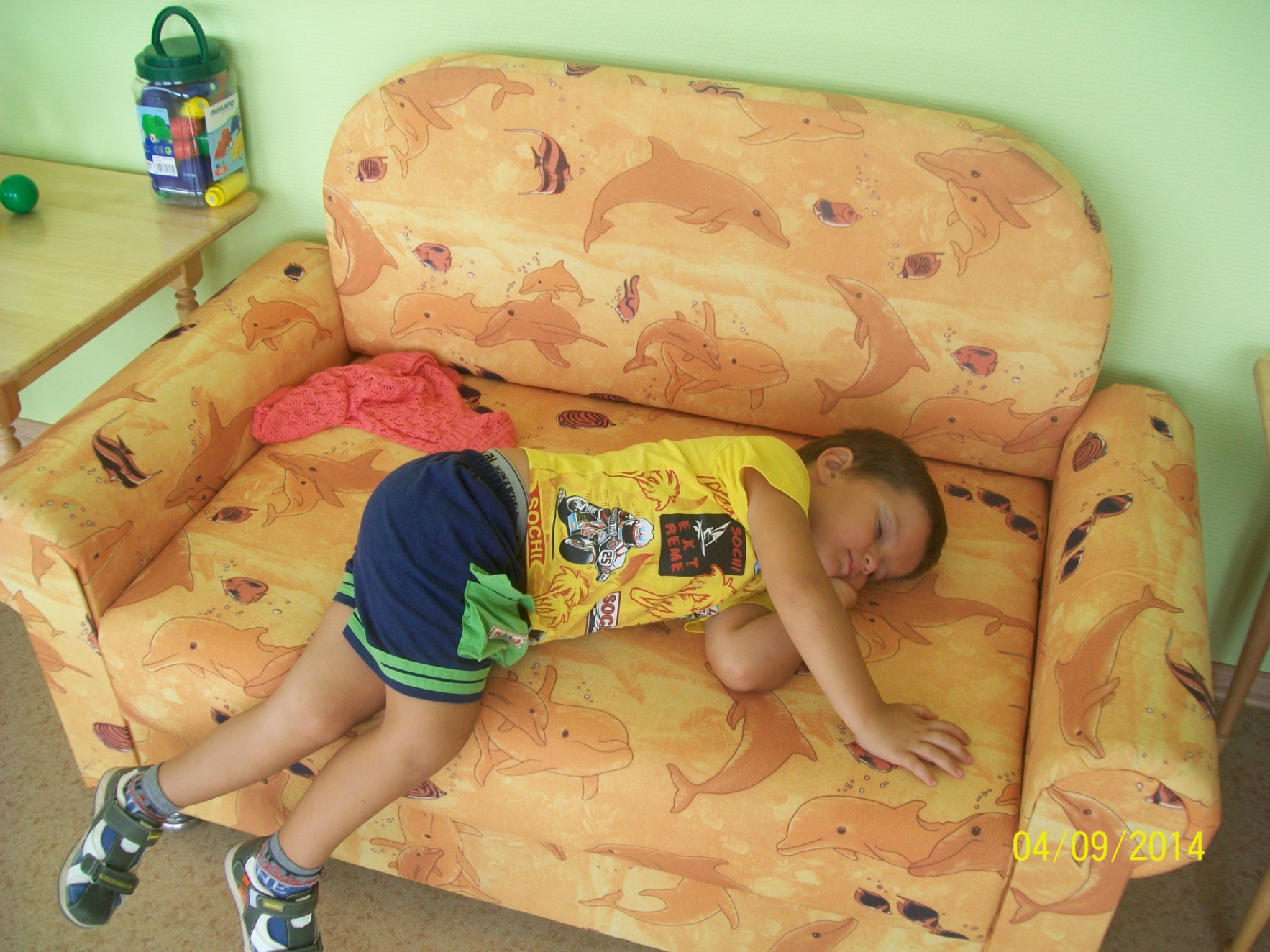 Что  входит в  понятие готовности к школе?
В структуре готовности к школе принято выделять следующие компоненты:
1. Физическая готовность.
2. Интеллектуальная готовность.
3. Социально-психологическая готовность.
4. Эмоционально-волевая готовность.
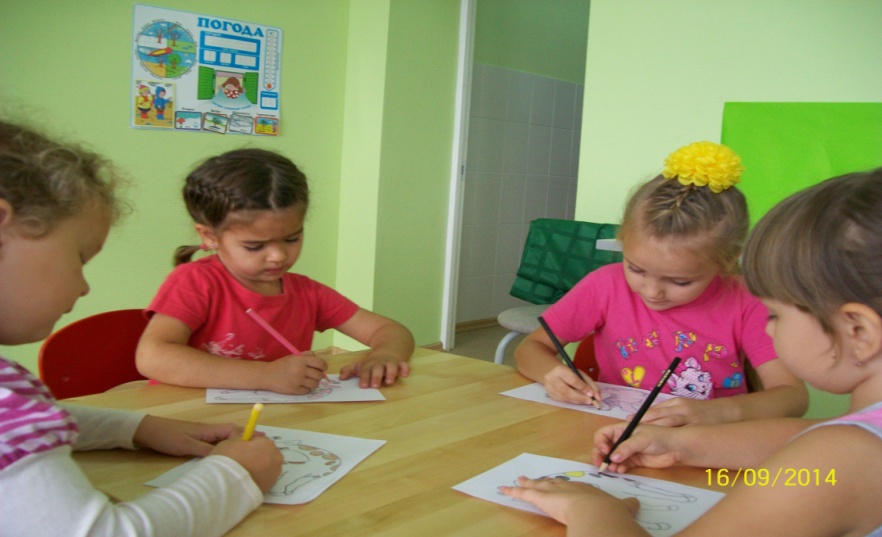 Физическая готовность
1. Возможность длительного удержания статических поз в положении сидя. Не секрет, что многие дети за партой не сидят, а «лежат», склоняются то на один, то на другой бок, стараются подложить под себя ногу – и все равно не могут длительно (45 минут) сидеть за партой. Причина – последствия родовой травмы. 
2. Развитая мелкая моторика рук. Если ребенок плохо завязывает шнурки ботинок, долго застегивает пуговицы, неуверенно держит ложку, карандаш, быстро утомляется при рисовании – он не сможет правильно обучиться письму. Причина – последствия родовой травмы. 
3. Возможность без перенапряжения мышц шеи удерживать голову, фиксируя взгляд на доске. Вследствие нарушения мышечного тонуса, изменения соотношения позвонков в шейном отделе позвоночника, для многих детей естественно положение головы, склоненной к грудной клетке, вперед. Причина – последствия родовой травмы. 
4. Общая физическая выносливость, неразрывно связанная с психо-эмоциональной выносливостью. У детей, перенесших родовую травму, физическая и психическая выносливость значительно ниже нормы. И то, что ребенок «не сидит на месте», «юла какая-то», «словно заноза в одном месте» называется расторможенностью и никакого отношения к физической выносливости не имеет. Снижение психической выносливости значительно затрудняет процесс обучения. 
5. Развитая зрительно-двигательная и пространственная координация. Дети не могут не бегать, не прыгать, не толкаться на переменах. При сниженной зрительно-двигательной и пространственной координации очень вероятны травмы, переломы конечностей и сотрясение головного мозга. 
6. Ребенку необходима достаточная физическая сила, ловкость, точность движений. В противном случае, его будут «клевать» и обижать, что неминуемо отразится на развитии его личностных качеств и отношении к школе.
Физическая готовность
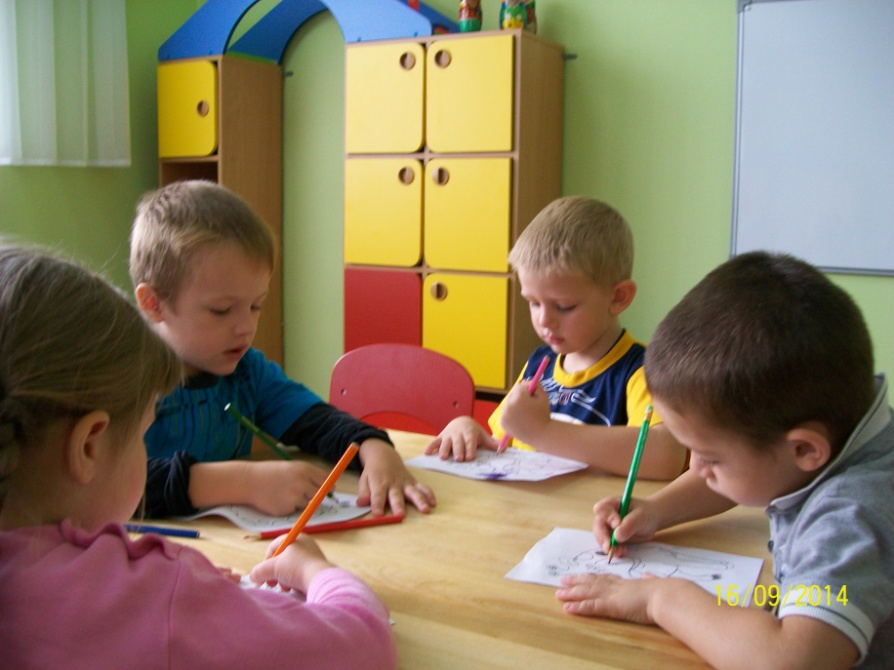 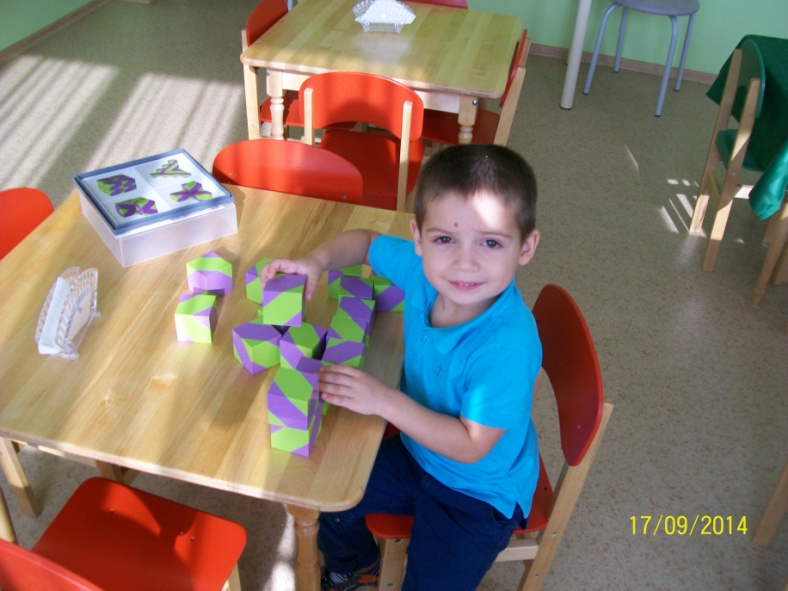 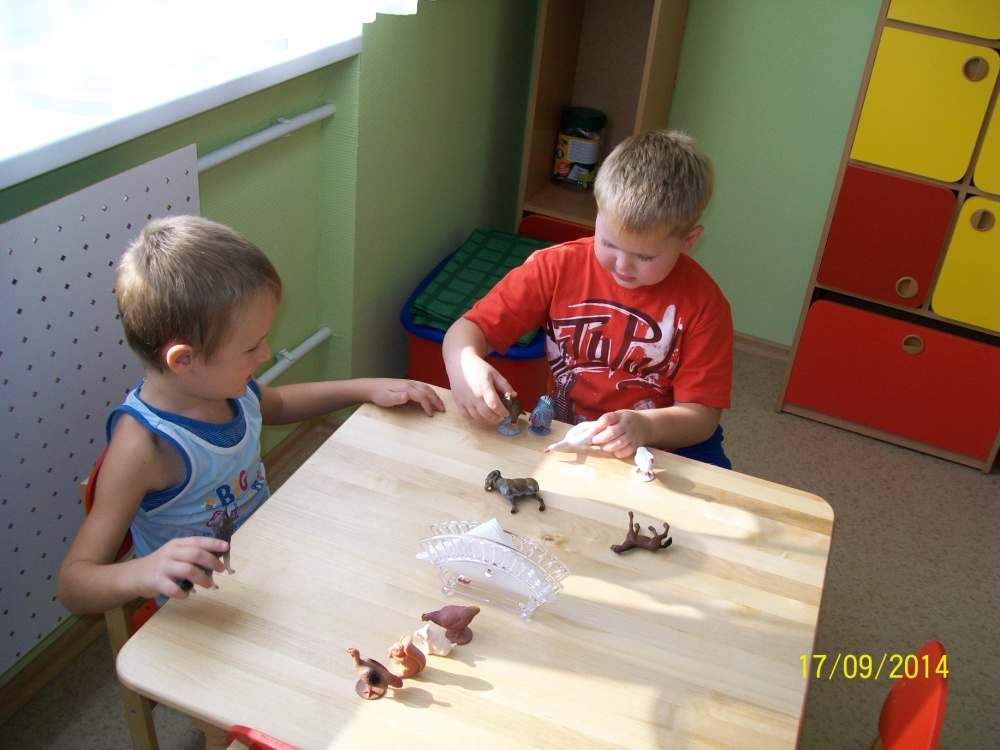 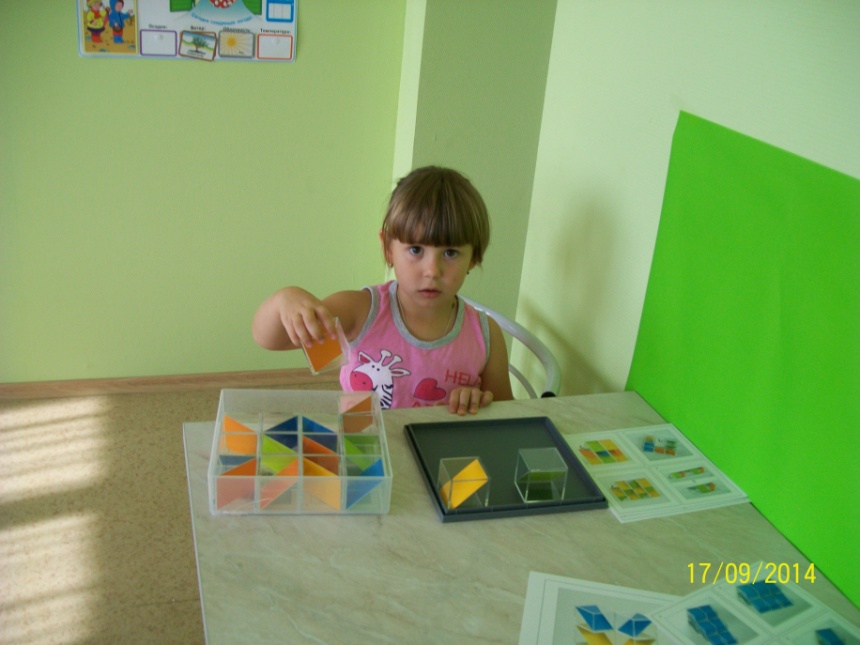 Социально-психологическая
Развитие потребности в общении.
Умение общаться со взрослыми, со сверстниками, войти в детское общество.
Умение действовать совместно, согласовывать свои действия.
Умение подчиняться правилам и нормам.
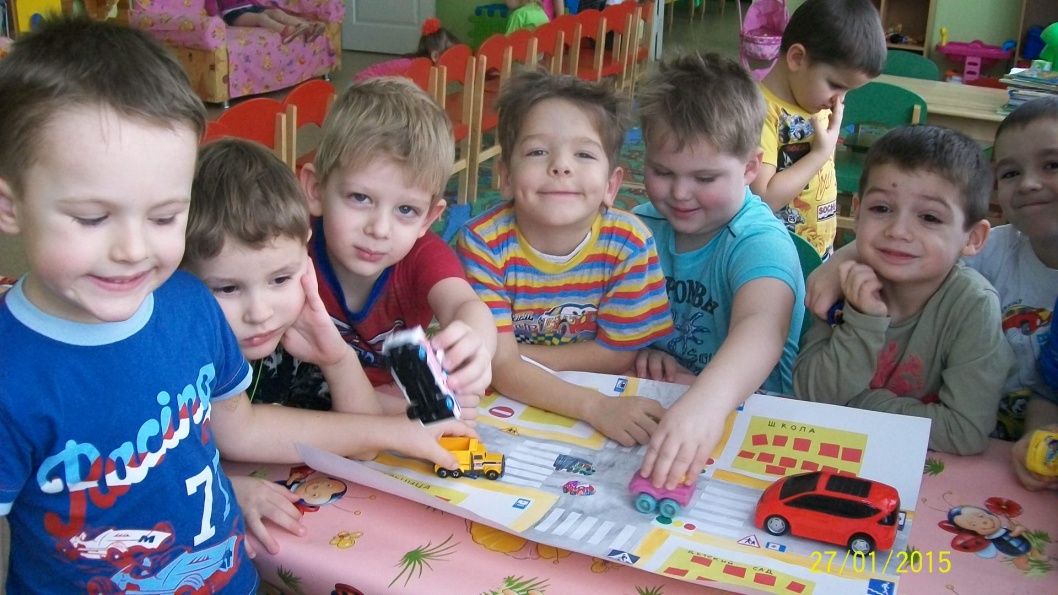 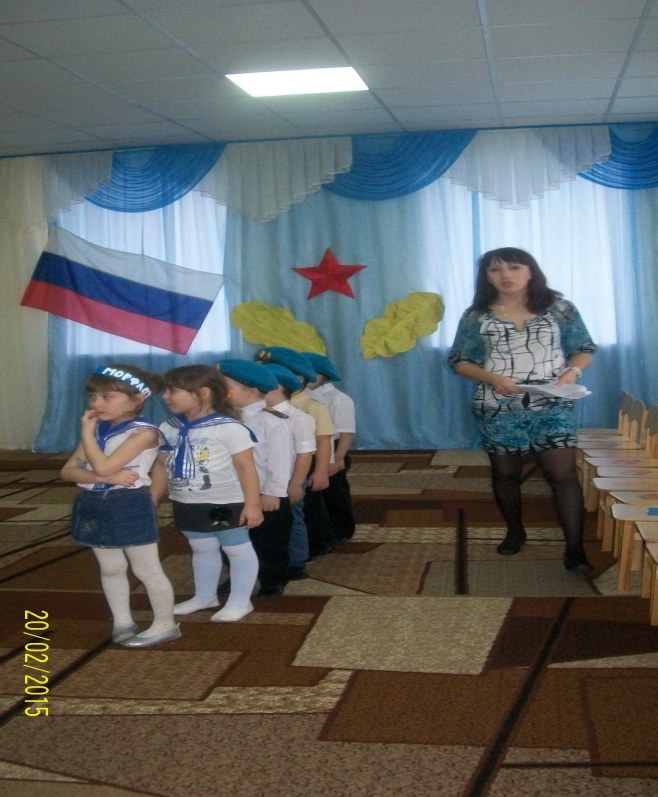 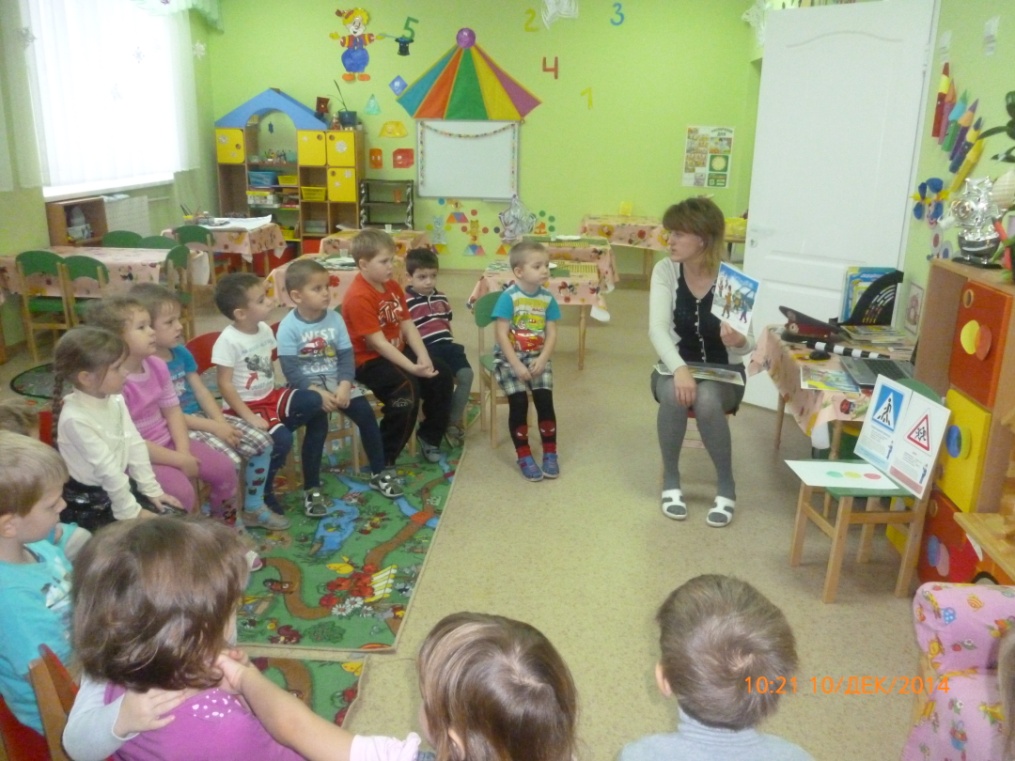 Эмоционально- волевая готовность
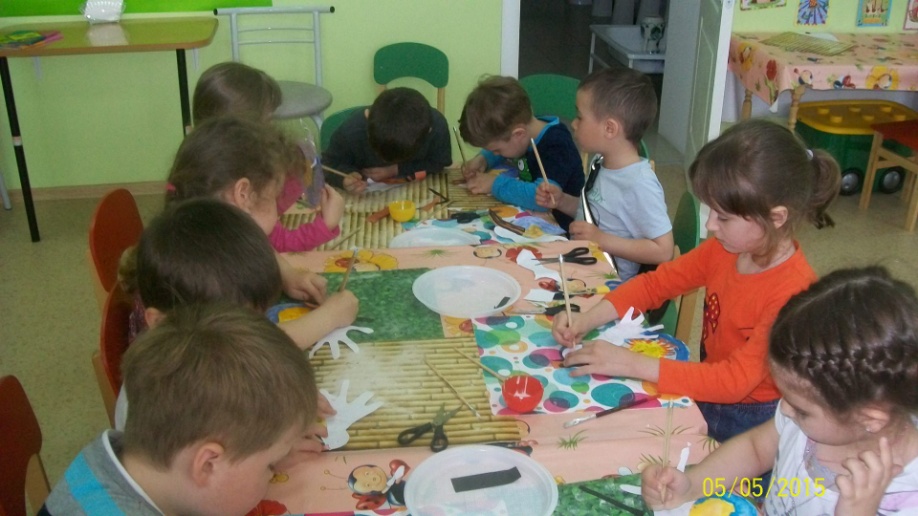 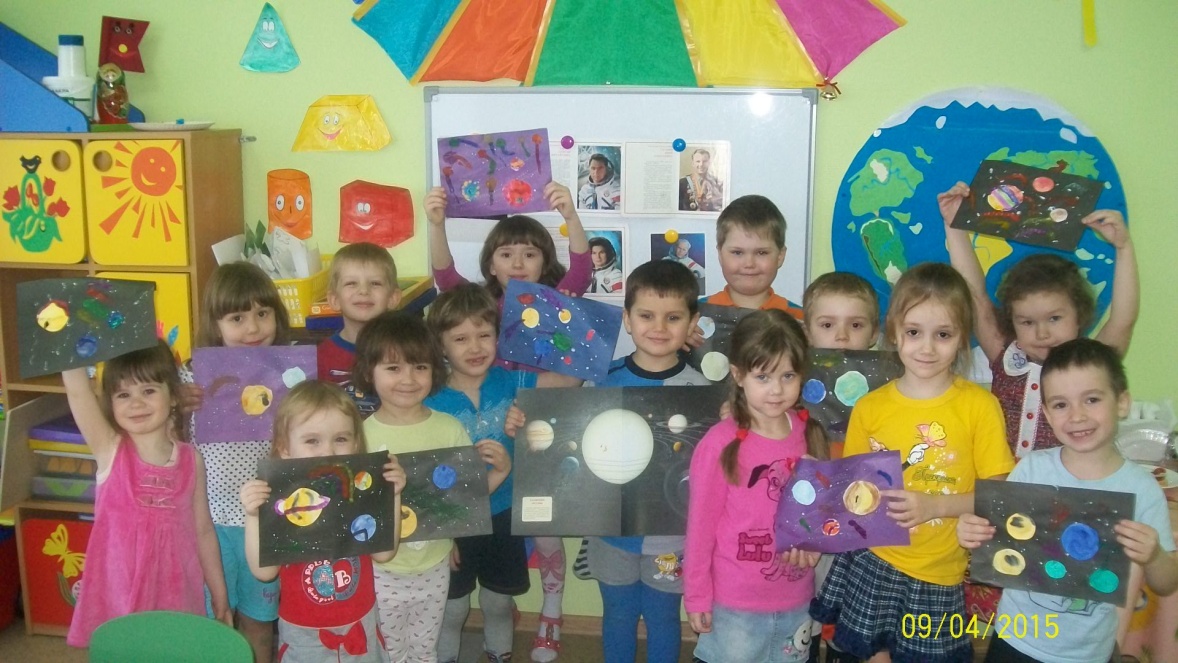 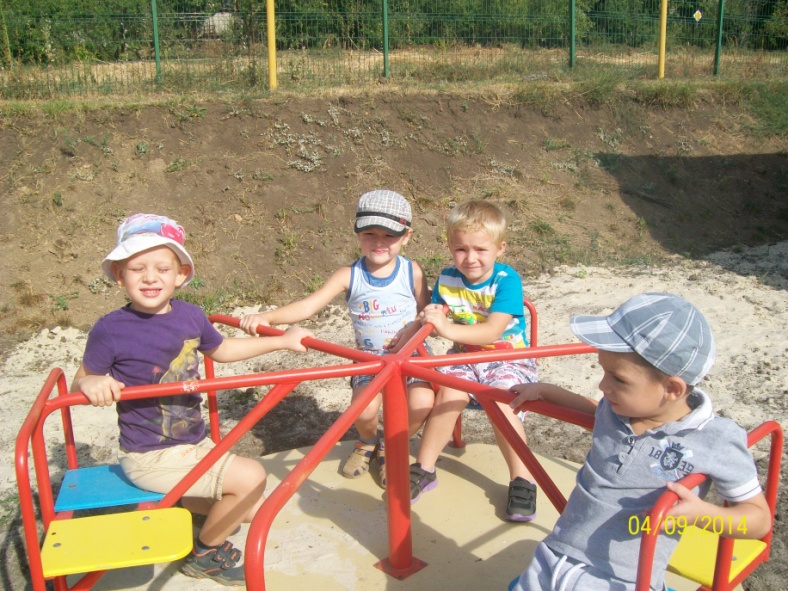 Личностная готовность
включает в себя: 
умение строить отношения с учителем (умение регулировать свои действия и свое поведение, умение воспринимать учебную задачу)

умение общаться со сверстниками (принимать точку зрения другого, умение взглянуть на себя со стороны, умение выслушивать одноклассников, адекватно реагировать на неудачу других)

отношение к себе (отсутствие заниженной самооценки), к школе, к учителям, к учебной деятельности
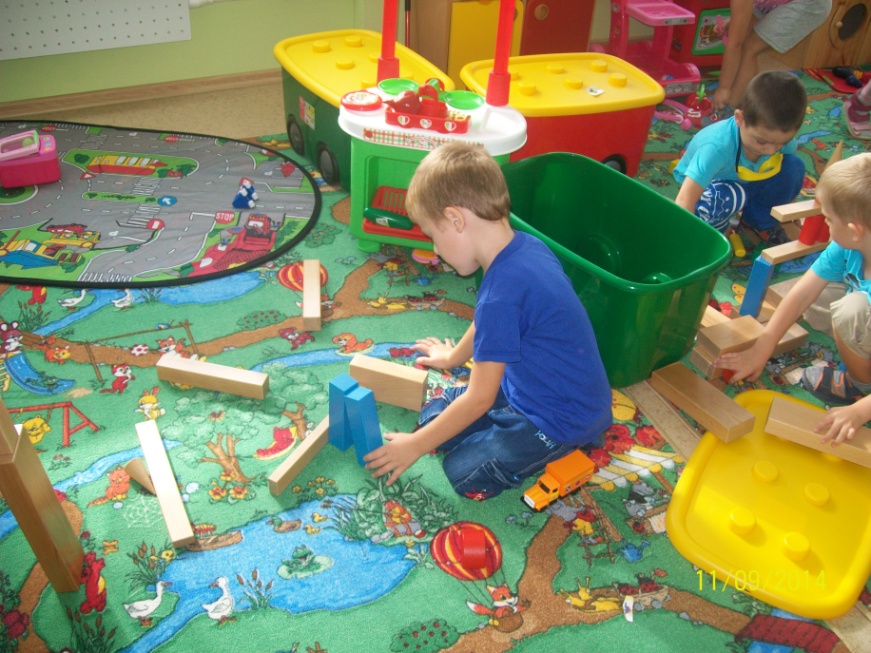 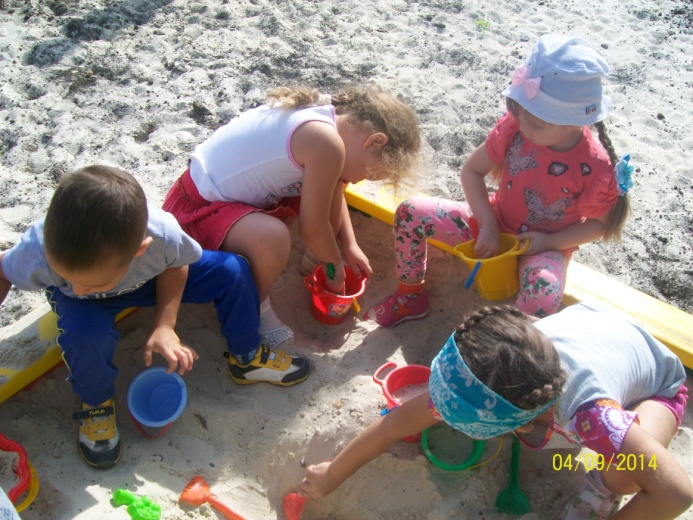 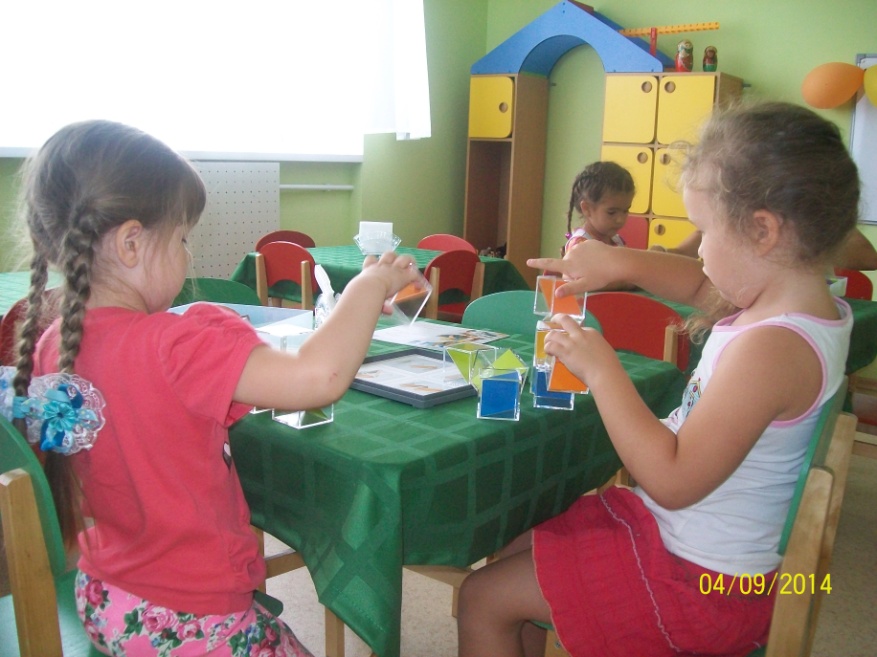 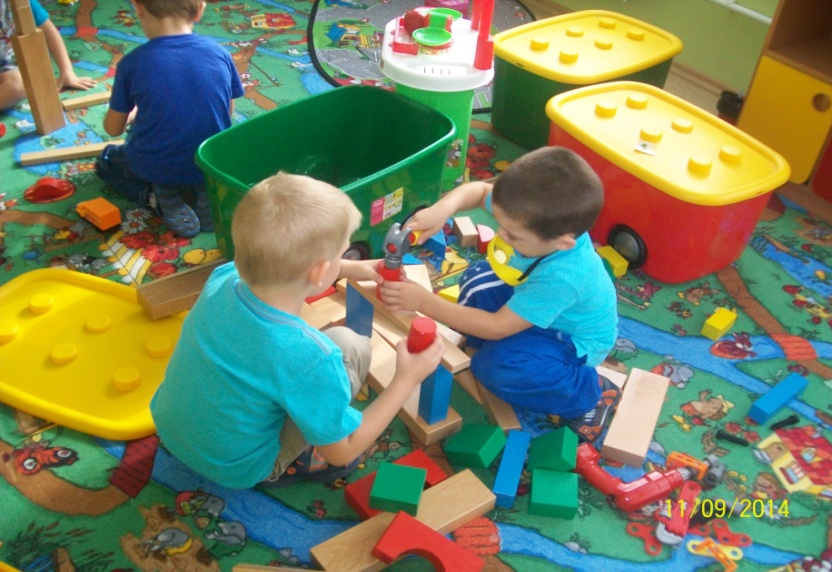 Что нужно знать родителям, занимаясь с ребенком дома?
Домашние занятия с ребенком очень полезны и необходимы будущему первокласснику. Они положительно влияют на развитие ребенка и помогают в сближении всех членов семьи, установлении доверительных отношений.
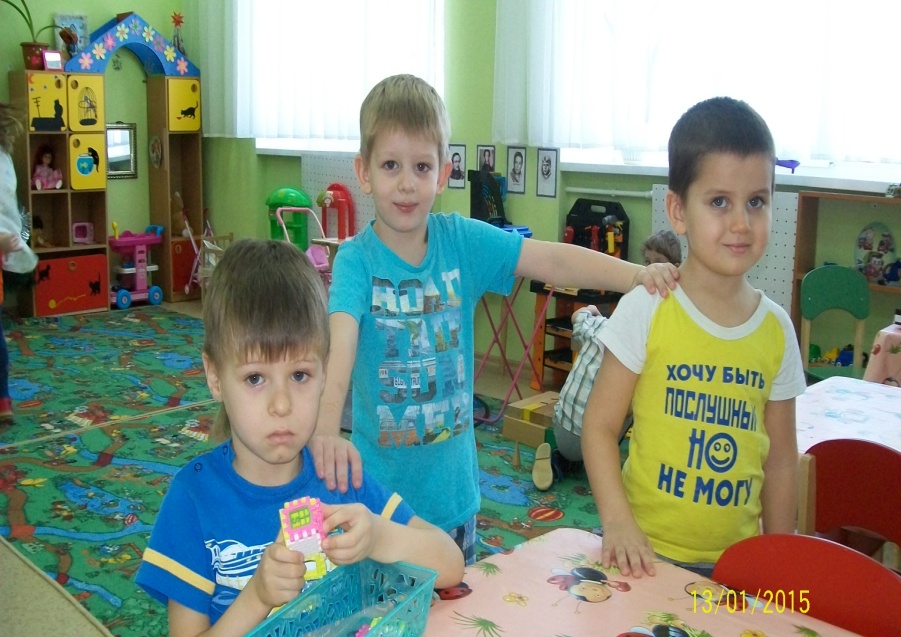 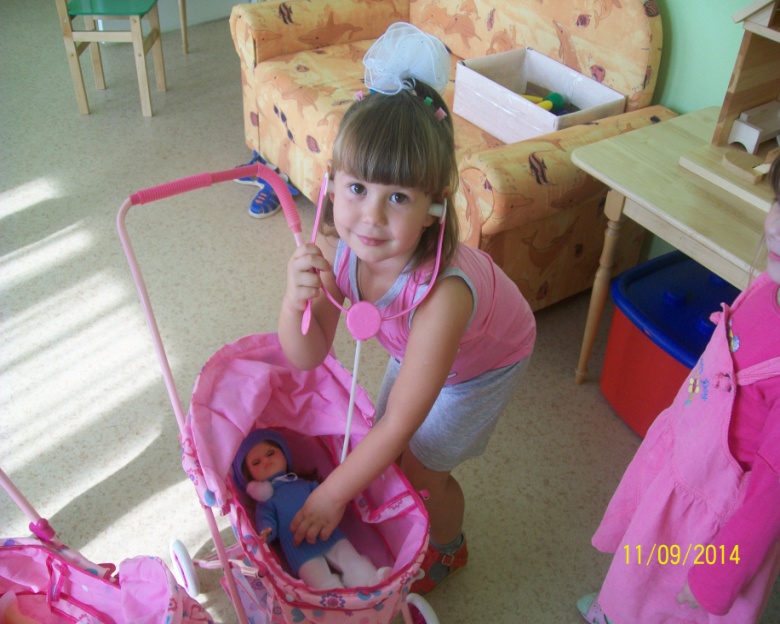 Тренируем руку ребенка
Дома очень важно развивать мелкую моторику ребенка, то есть его руки и пальчики. Это необходимо для того, чтобы у ребенка в первом классе не было проблем с письмом.
Способы тренировки мелкой моторики руки
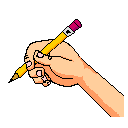 Лепка из глины и пластилина. Рисование или раскрашивание картинок
Изготовление поделок из бумаги. 
Изготовление поделок из природного материала: шишек, желудей, соломы и других доступных материалов. 
Конструирование. 
Застёгивание и расстёгивание пуговиц, кнопок, крючков. Завязывание и развязывание лент, шнурков, узелков на верёвке. 
Завинчивание и развинчивание крышек банок, пузырьков и т. д. 
Нанизывание бус и пуговиц. 
Плетение косичек из ниток, венков из цветов. 
Все виды ручного творчества: вязание, вышивание, художественное выпиливание и т. д.  
Переборка круп.  
«Показ» стихотворения. Пусть ребёнок показывает руками всё, о чём говорится в стихотворении.. 
Игры в мяч, с кубиками, мозаикой.
Родители должны знать и еще одну очень важную психологическую особенность детей дошкольного возраста: их основным видом деятельности является игра, через которую они развиваются и получают новые знания.
Большую помощь родителям могут оказать различные развивающие игры, но при этом очень важно, чтобы они соответствовали возрасту ребенка.
Можно порекомендовать детское лото с изображениями животных, растений и птиц. Не стоит дошкольнику приобретать энциклопедии, скорее всего они его не заинтересуют или интерес к ним пропадет очень быстро.
Обращайте внимание на то, правильно ли ребенок при рассказывании произносит слова и звуки, если есть какие-то ошибки, то деликатно говорите о них ребенку и исправляйте. Разучивайте с ребенком скороговорки и стишки, пословицы.
Рекомендации родителям дошкольника
1. Не будьте слишком требовательны к ребенку.2. Ребенок имеет право на ошибку, ведь ошибаться свойственно всем людям, в том числе и взрослым.3. Следите, чтобы нагрузка не была для ребенка чрезмерной.
. Обеспечьте для домашних занятий ребенку все необходимые материалы, чтобы в любое время он мог взять пластилин и начать лепить, взять альбом и краски и порисовать и т. д.
. Если ребенок отказывается выполнять задание, то попробуйте найти способ, чтобы заинтересовать его.
. Рассказывайте ребенку, как вы учились в школе, как вы пошли в первый класс, просматривайте вместе свои школьные фотографии. Формируйте у ребенка положительное отношение к школе, что у него там будет много друзей, там очень интересно, учителя очень хорошие и добрые. Нельзя пугать его двойками, наказанием за плохое поведение и т. п.
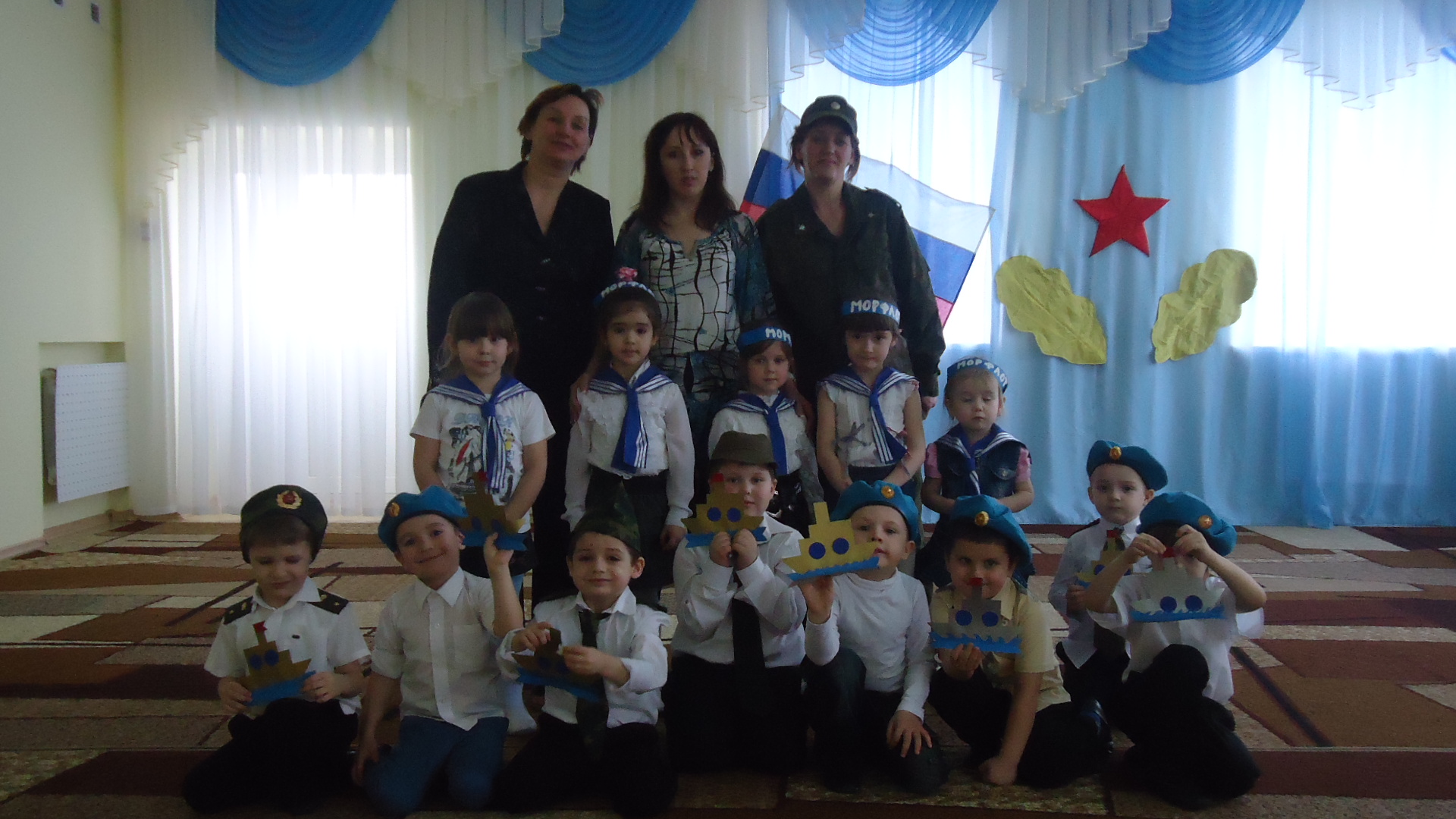 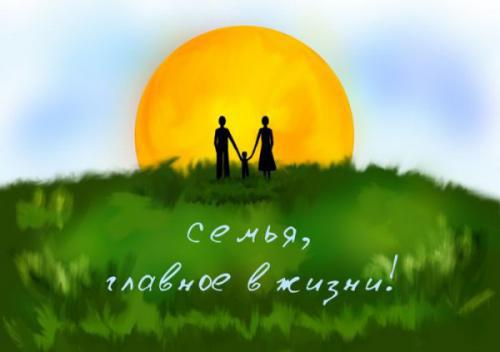 Милые родители!
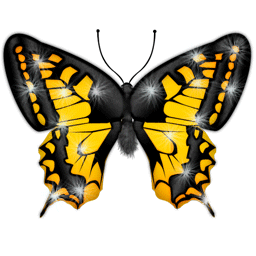 Образование может сделать ребенка умным,
 но счастливым делает его только душевное, разумно организованное общение с близкими и любимыми людьми — семьей.
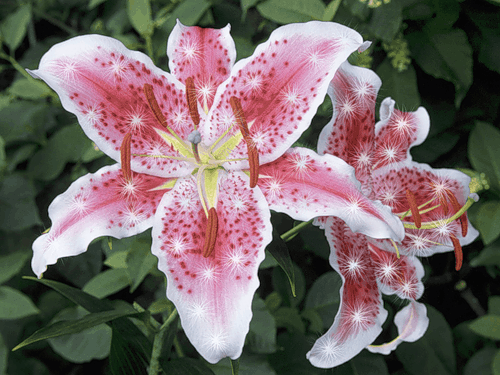 СПАСИБО ЗА ВНИМАНИЕ!